PRÁCTICA TRADOSAutoSuggest
Objetivo
El objetivo de esta práctica es aprender a crear un diccionario AutoSuggest.
Diccionario AutoSuggest
Video tutorial:
How to create an AutoSuggest dictionary in SDL Trados Studio 2015
https://www.youtube.com/watch?v=N0m8t2K1YLE
Indicaciones
Para hacer esta práctica es necesario disponer previamente de una memoria de más de 1000 unidades de traducción para después poder crear un diccionario AutoSuggest.
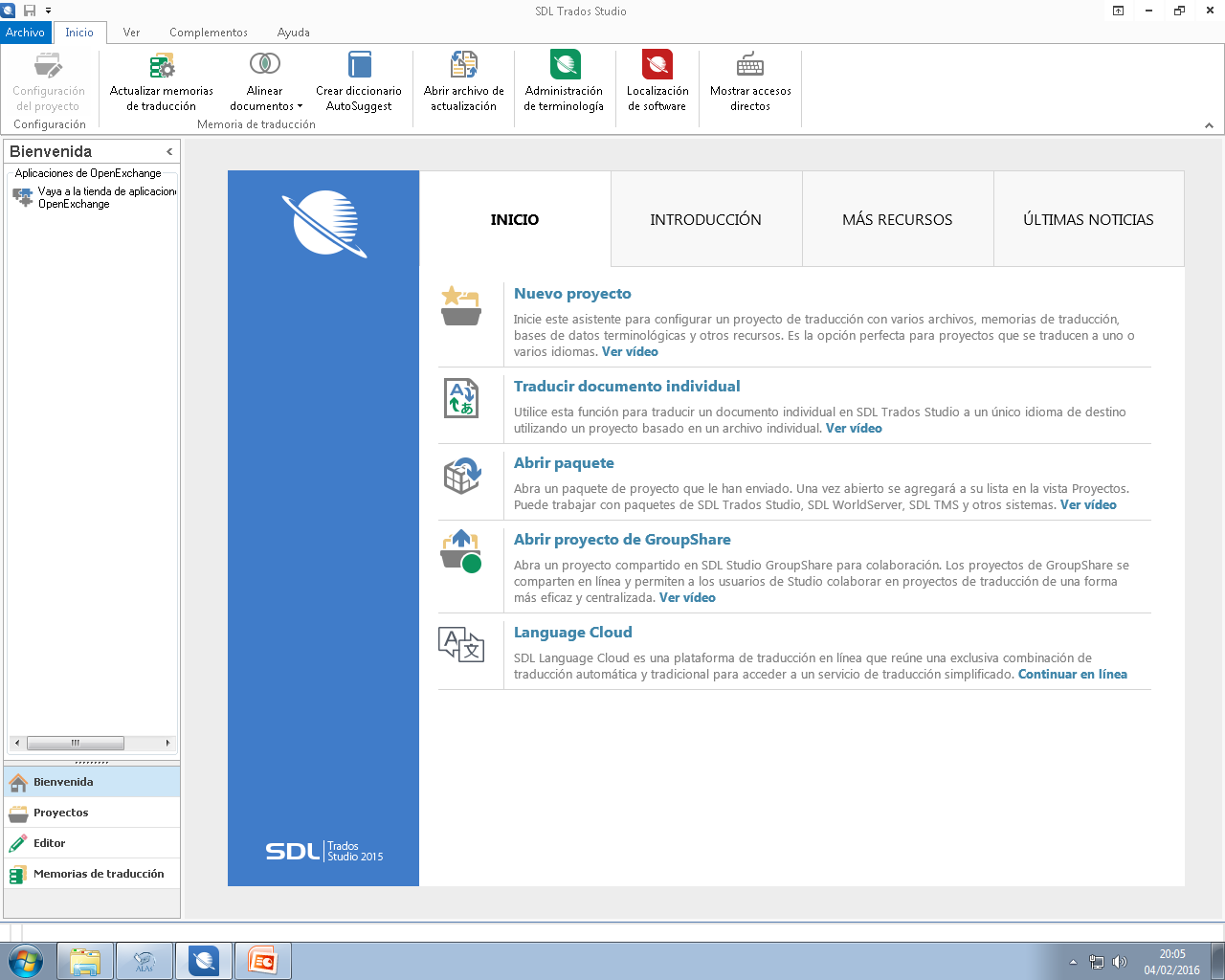 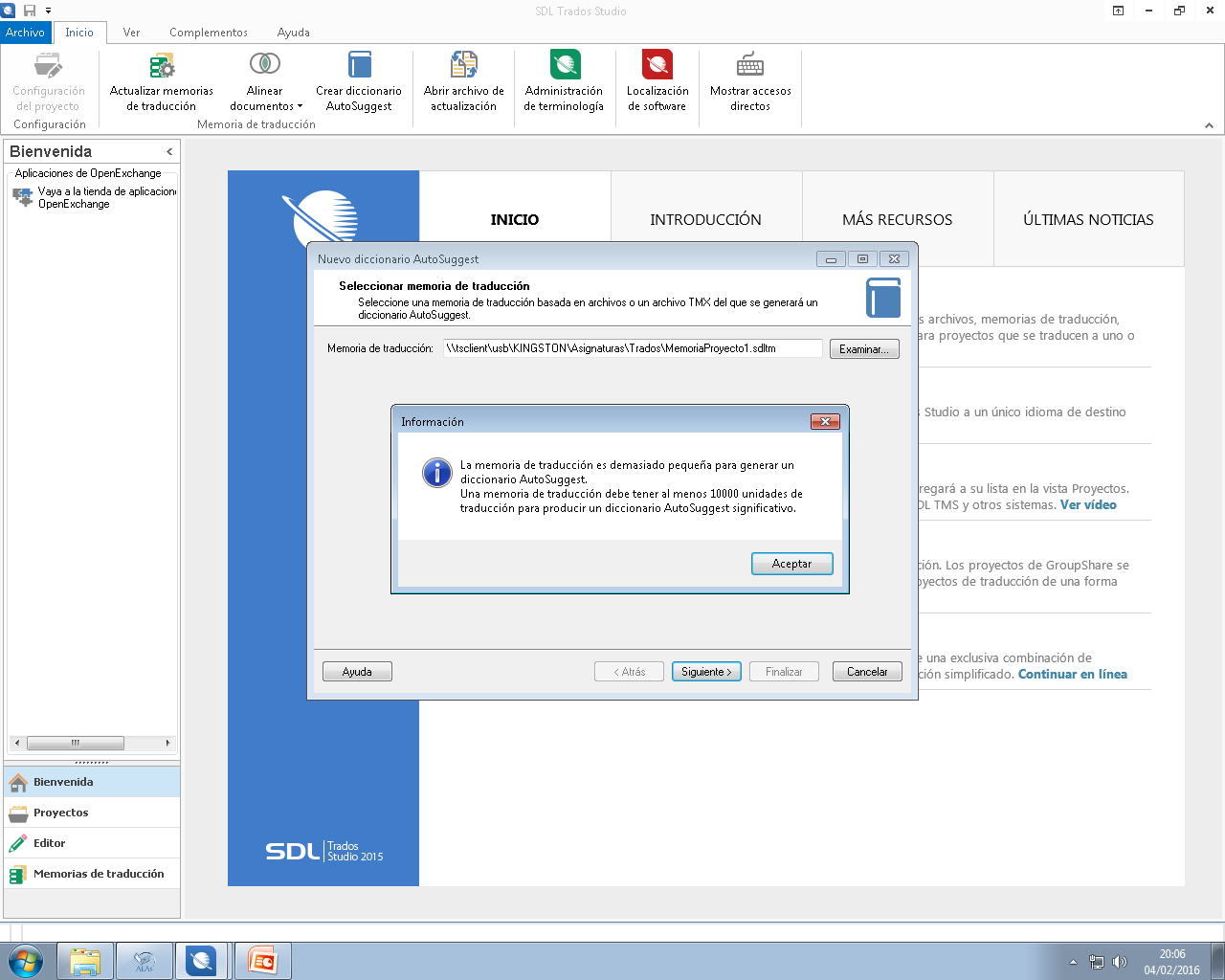 Seguir las instrucciones indicadas en el videotutorial
Trabajo a realizar
Crear un diccionario AutoSuggest de un tema determinado indicando todos los pasos realizados para obtener dicho diccionario.
Referencias
SDL Trados ayuda en línea.
SDL Trados Studio 2015. Gestión de memorias de traducción. Guía de inicio rápido. Translation_Memory_Management_QSG_es.pdf.
SDL Trados Studio 2015. Gestión de proyectos. Guía de inicio rápido. Project_Management_QSG_es.pdf.
SDL Trados Studio 2015. Traducir y revisar documentos. Guía de inicio rápido. Translating_and_Reviewing_Documents_QSG_es.pdf.
 Una introducción a las memorias de traducción.  TranslationMemory_ebook_ES_tcm91-93064.pdf
Preguntas frecuentes: http://www.sdl.com/es/cxc/language/translation-productivity/trados-studio/faqs.html
SDL Trados  Studio Online Help
http://producthelp.sdl.com/SDL_Trados_Studio_2015/client_en/SDL_Trados_Studio_Help.htm
How to create an AutoSuggest dictionary in SDL Trados Studio 2015
https://www.youtube.com/watch?v=N0m8t2K1YLE
[Speaker Notes: CTRL + , : para que copiar una palabra del texto origen al texto destino.]
Referencias
Getting Started with SDL Trados Studio 2015:
A quick tour around SDL Trados Studio 2015
Creating and managing a project in SDL Trados Studio 2015.
Translating a single document in SDL Trados Studio 2015
Working with project packages in SDL Trados Studio 2015
Cómo traducir en SDL Trados Studio (2015):
http://tradugeek.com/2015/07/traducir-en-trados-studio-2015/